Objets en cuivreIci…
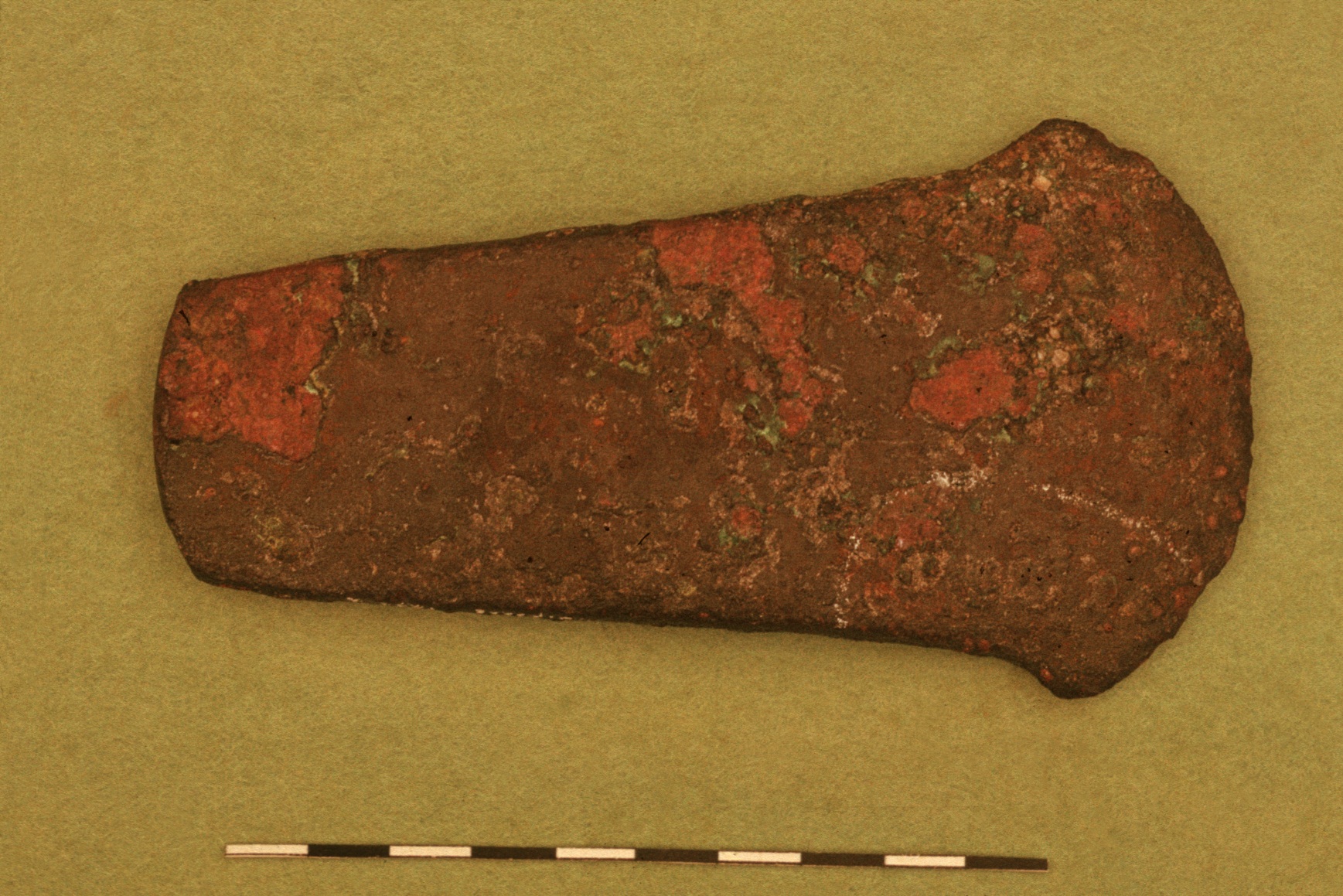 Lame de hache en cuivreVuippens (FR) 3e millénaire avant J.-C., peut-être ~2800 avant J.-C.
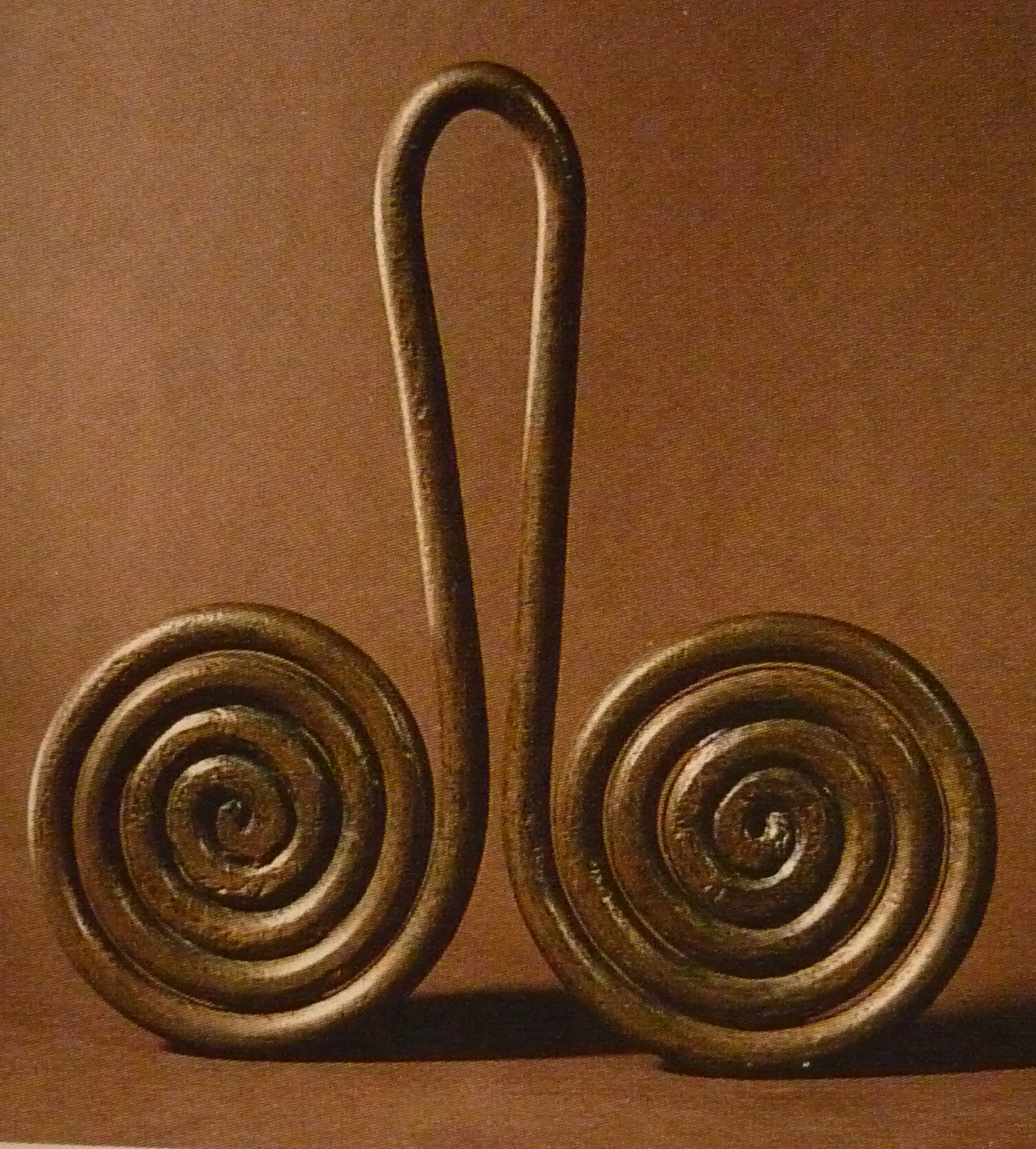 Pendentif en cuivreFont (FR) ~4000 avant J.-C.
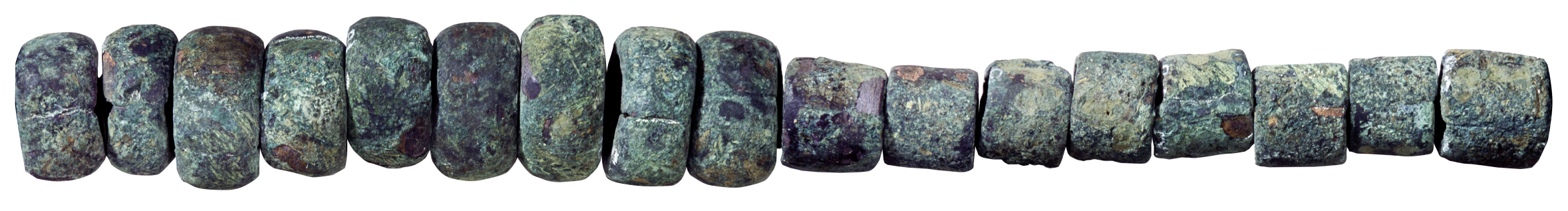 Perles en cuivreBürgäschisee (BE) ~3750 avant J.-C.
Objets en cuivre… et ailleurs
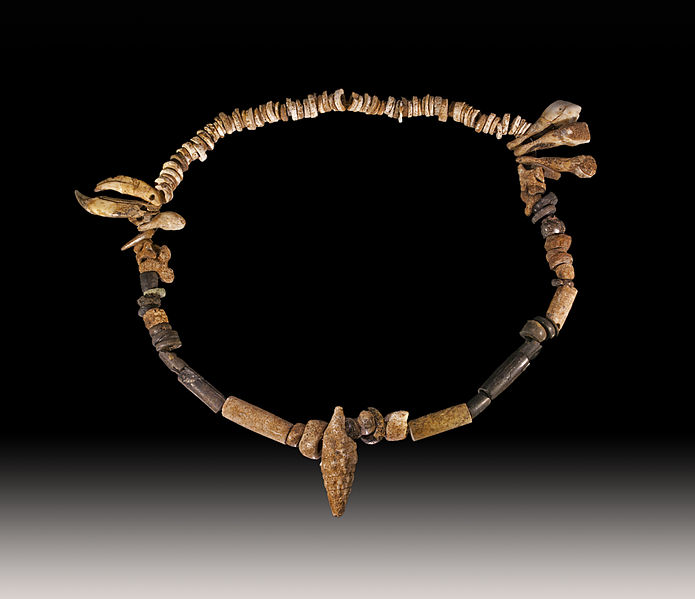 Parure réalisée avec des coquillages, des pierres, des dents, des bois de cerf, et du cuivre
 Millau (France), 1800 à 1500 avant J.-C.
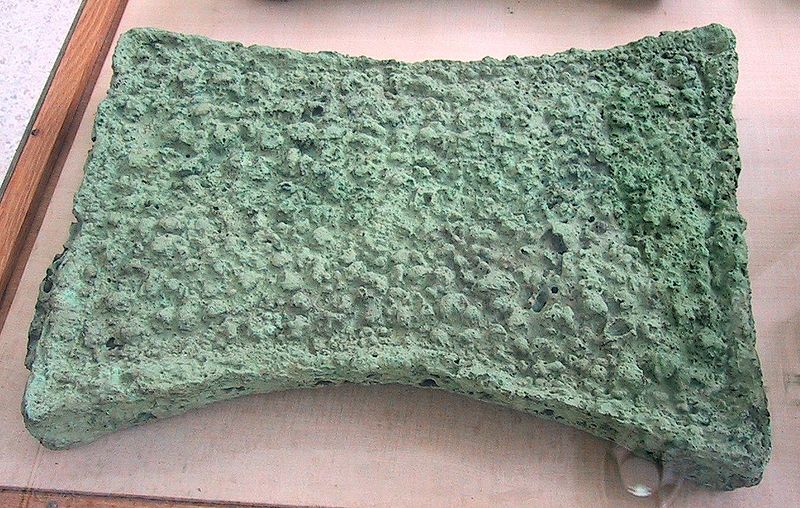 Lingot de cuivre
Crête (Grèce)